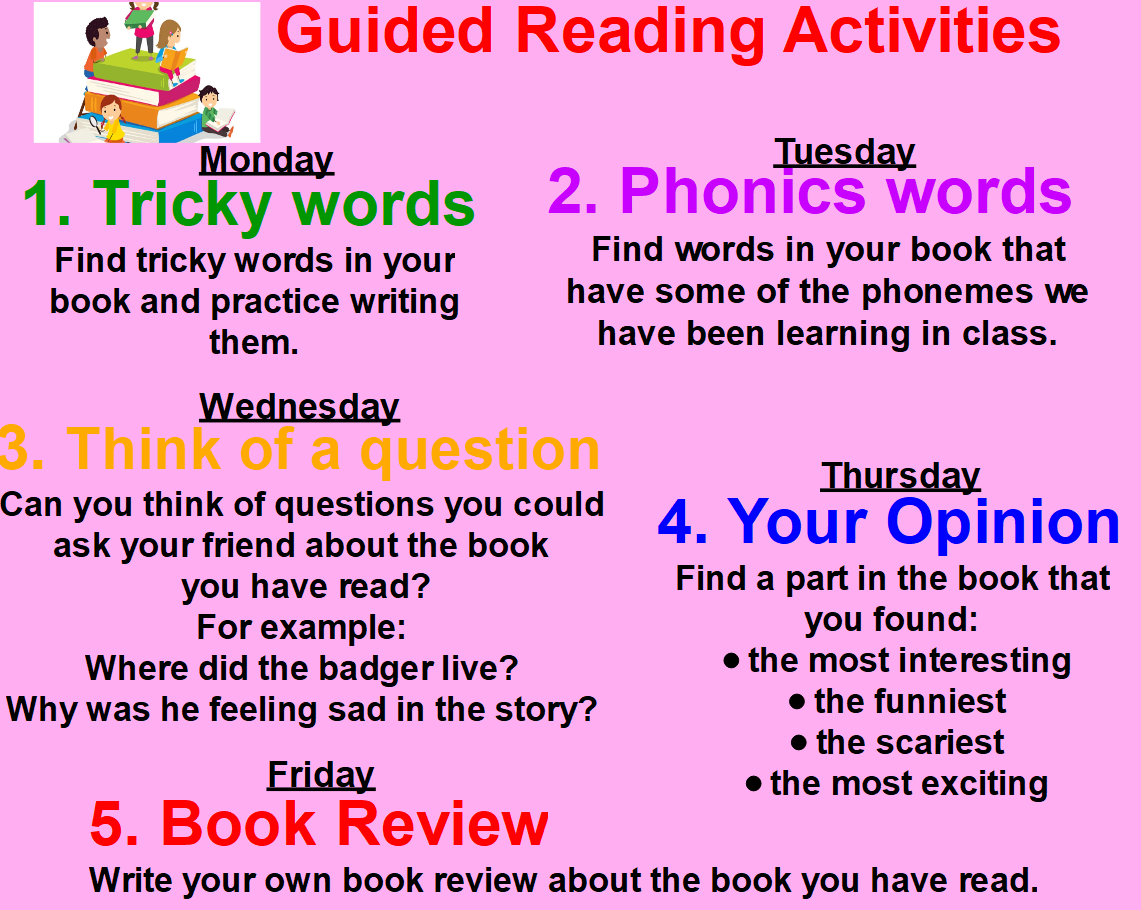 Tuesday
Monday
Wednesday
Thursday
Friday
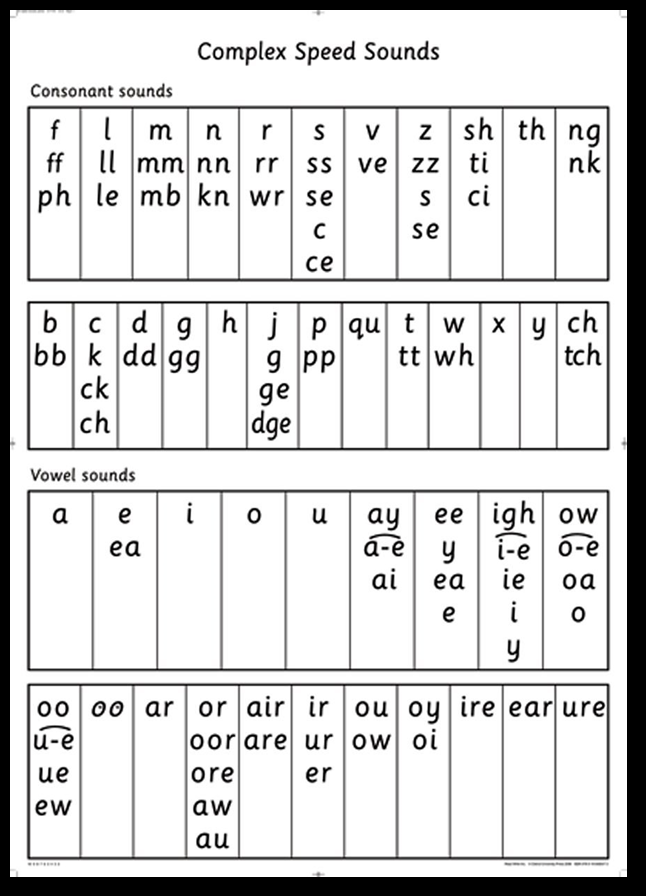 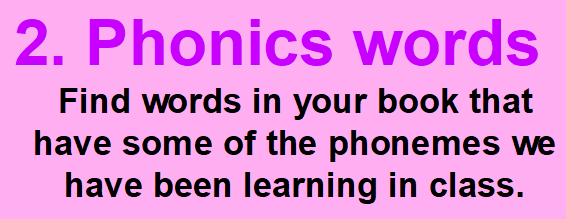 For your phonics word hunt this week, please find words with the ‘ay’ phoneme in them.
ee
Y
ea
e
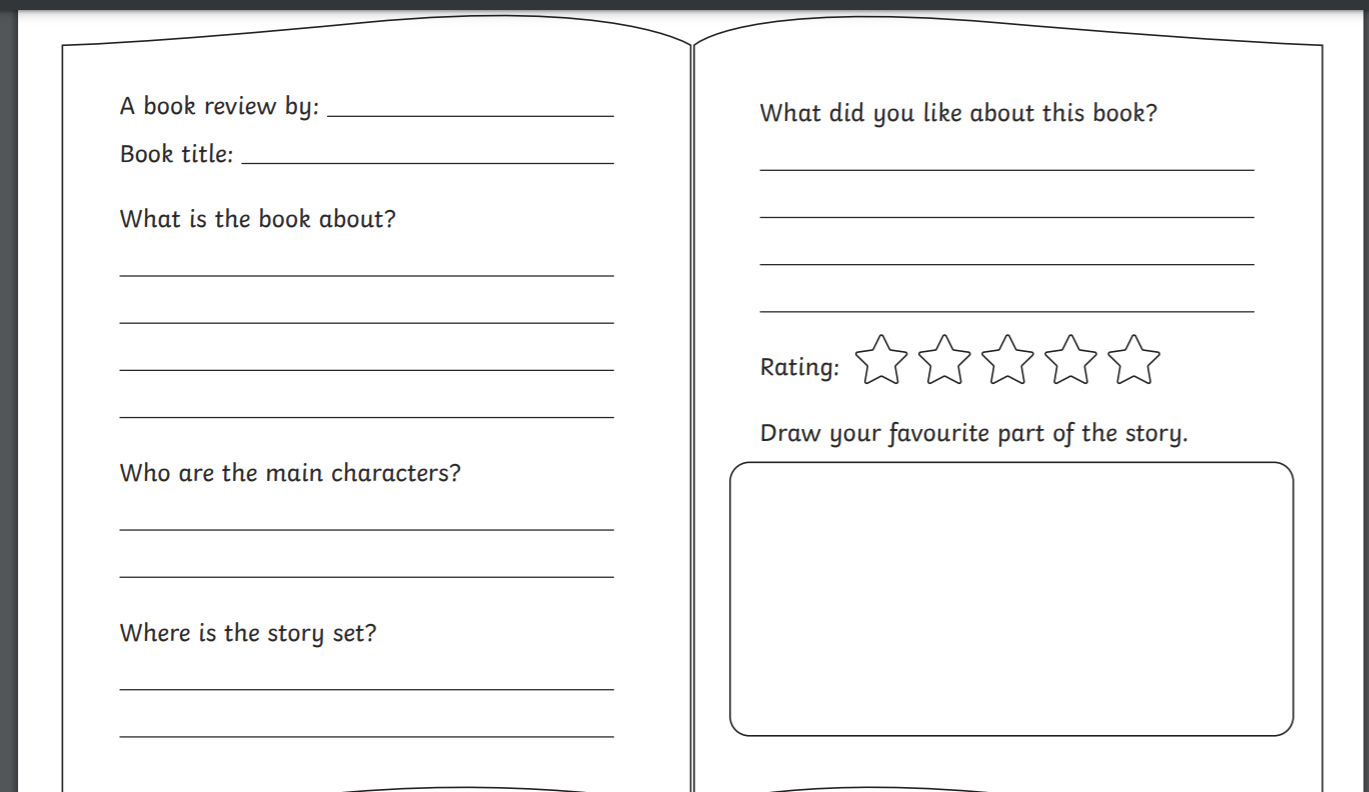 Example of a Book Review Layout
Examples of questions you could ask about the book you are reading.
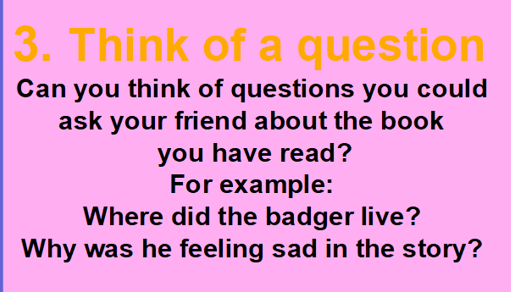 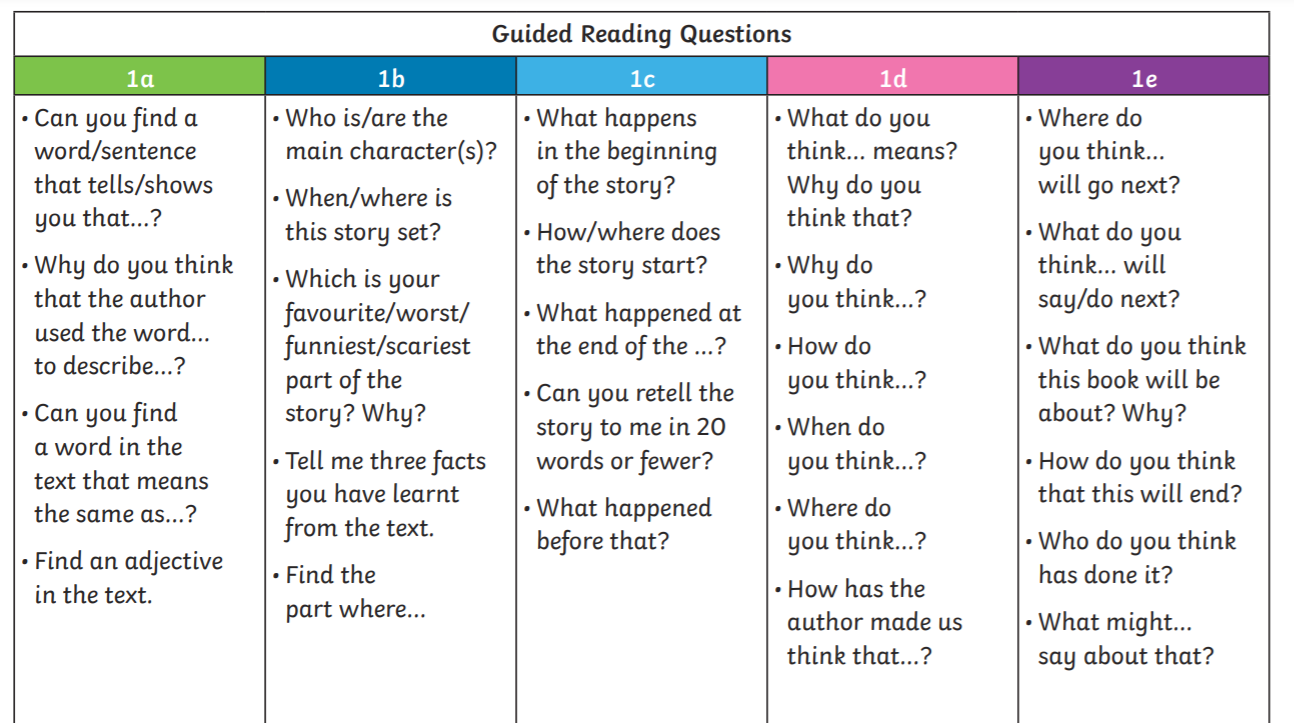 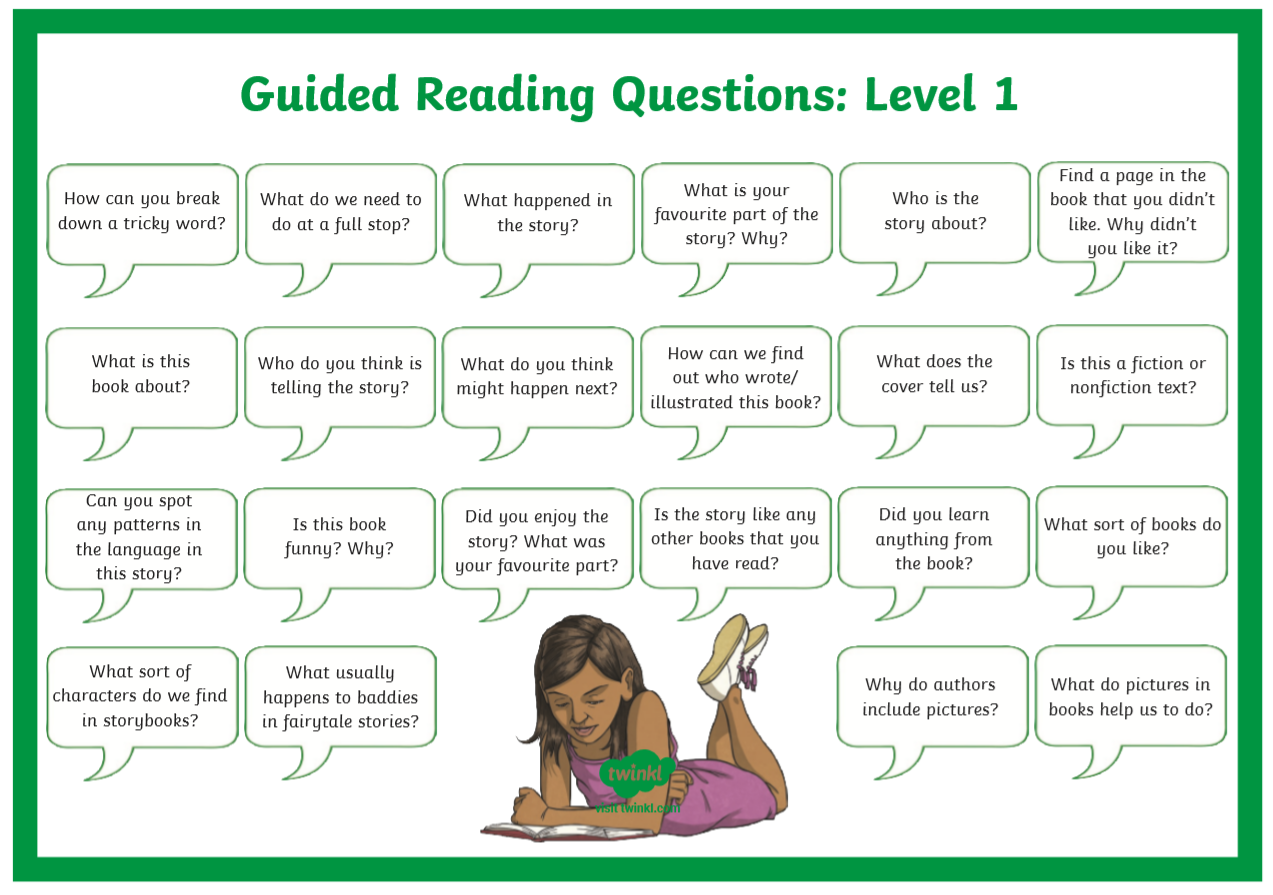 Questions your adult could ask you when you read to them.